TURKEY(English)	TURQUIA (Espanol)		Türkiye (Turkish)
Sra Melissa Cable
Over half of Turkey is surrounded by water.
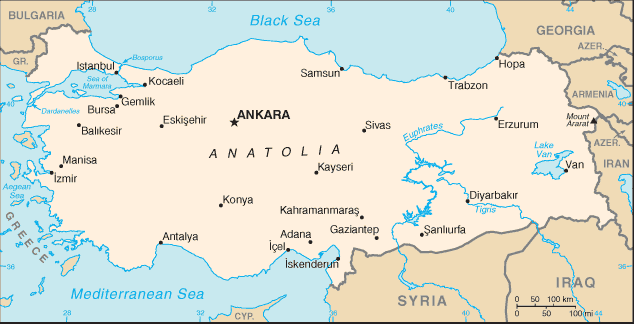 [Speaker Notes: Turkey is bordered by the Black Sea, the Mediterranean Sea  and the sea of Marmara]
Turkey is on 2 continents:Europe and Asia
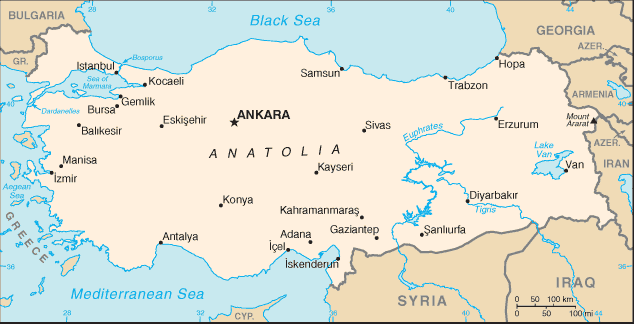 [Speaker Notes: Tur]
Turkey is bordered byeight countries.
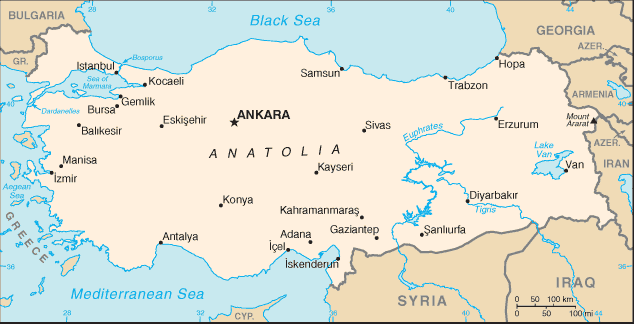 [Speaker Notes: Turkey is bordered by the Black Sea, the Mediterranean Sea  and the sea of Marmara]
The capital of Turkey is Ankara.
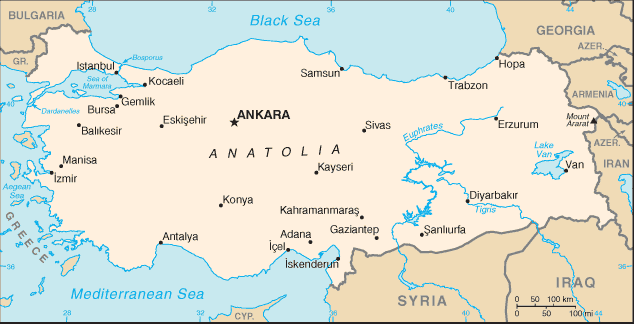 The largest city is Istanbul.
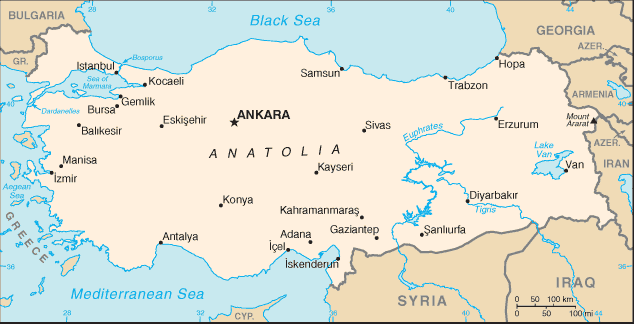 [Speaker Notes: 3rd largest city in europe]
Istanbul
Sultan Ahmed Mosque

“Blue Mosque”
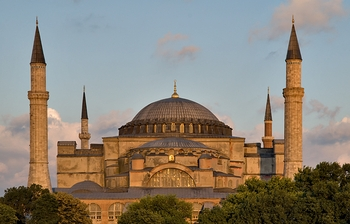 Hagia Sophia

Has served as a church, a mosque and now a museum
There are many ancient Greek & Roman ruins.
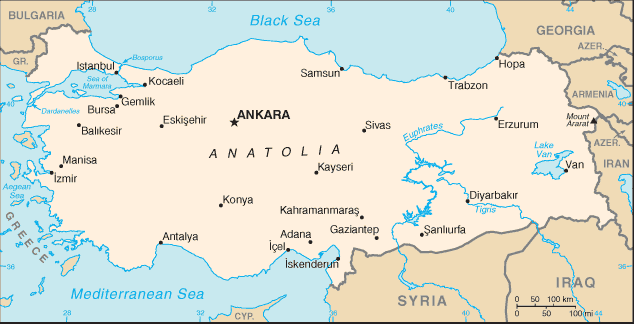 [Speaker Notes: 3rd largest city in europe]
Ephesus
Library of Celsus
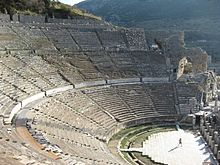 Theater
Kizkalesi
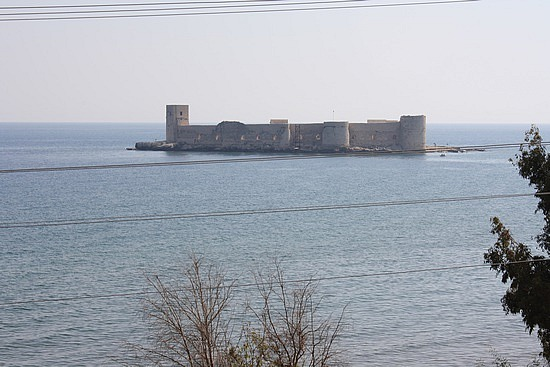 Maiden’s Castle
Theater
There are amazing natural wonders.
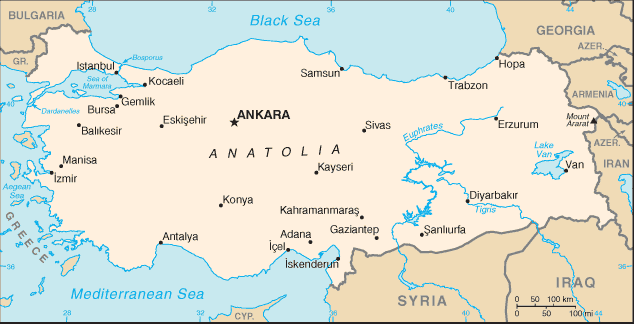 Cappadocia
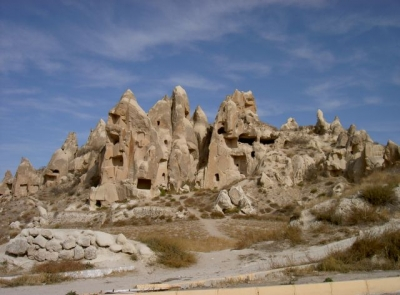 “Fairy Chimneys” formed through volcanic activity
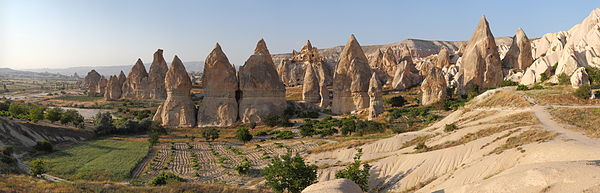 Turkish Folk Dancing
Kasik Oyunlari – “Wooden Spoon Dance”
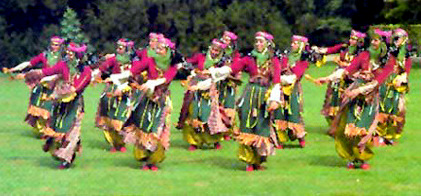 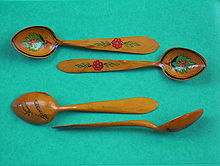 Turkish Food
Lamb, chicken, rice, kebab, eggplant
Meat-filled pasta dishes like manti
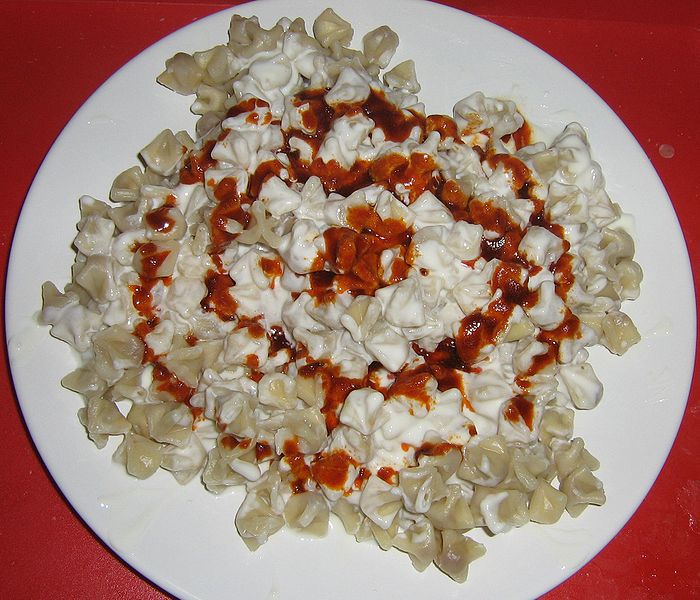